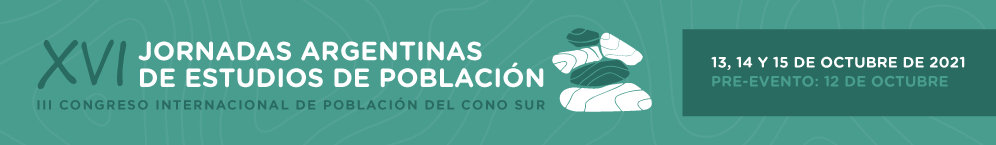 Título de la ponencia
Autores/as. Institución de pertenencia. e-mail